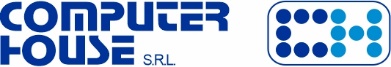 Over 40 YEARS IN

TEXTILE INDUSTRY
www.cho.it
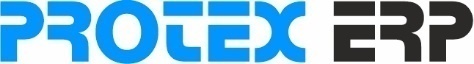 Offre una soluzione globale per tutte le fasi di produzione nell’industria tessile
FILATURA
ORDITURA
TESSITURA
MAGLIERIA
TINTORIA
FINISSAGGIO
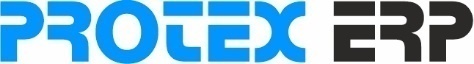 SOFTWARE per l'industria tessile, per ogni tipo di produzione, interna o esterna o mista, per ogni tipo di fibra, coprendo tutte le lavorazioni, dalla materia prima fino al capo finito.
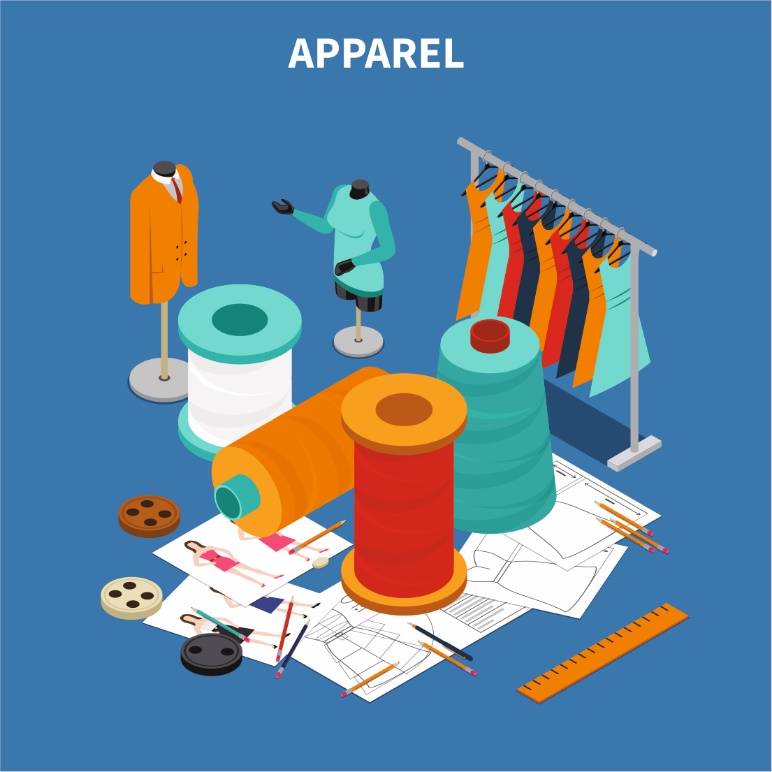 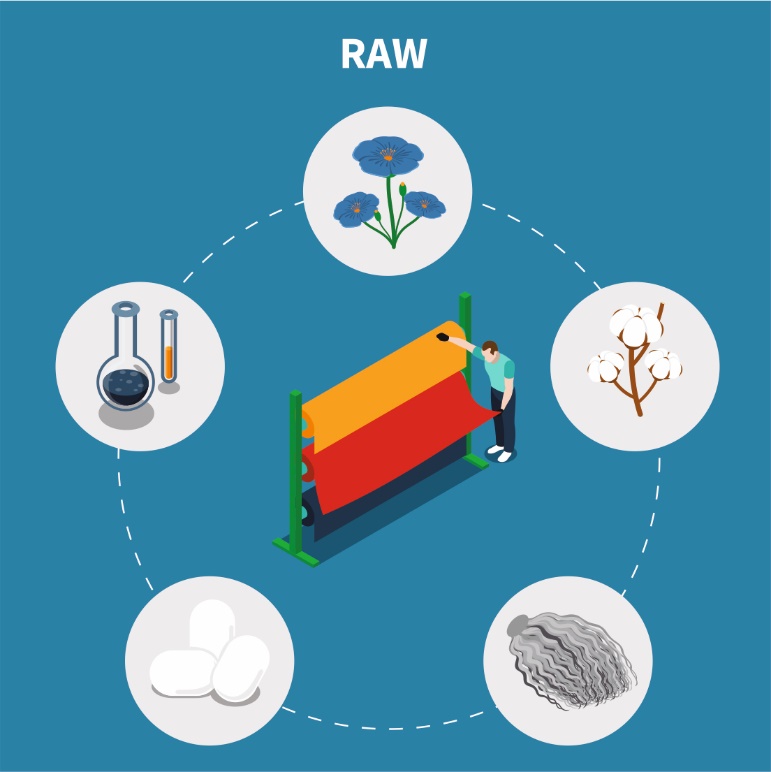 A
Confezionamento e Abbigliamento
Materie prime
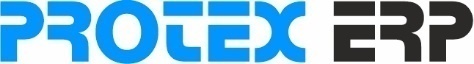 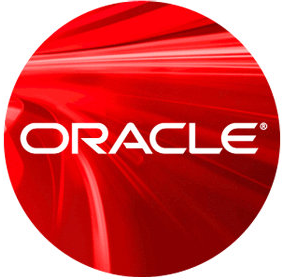 Computer House  gold partner with Oracle
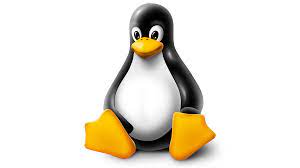 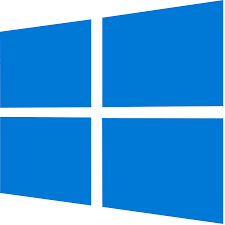 LINUX
WINDOWS
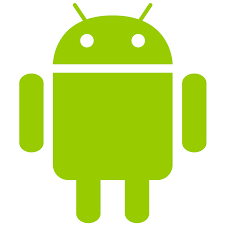 ANDROID
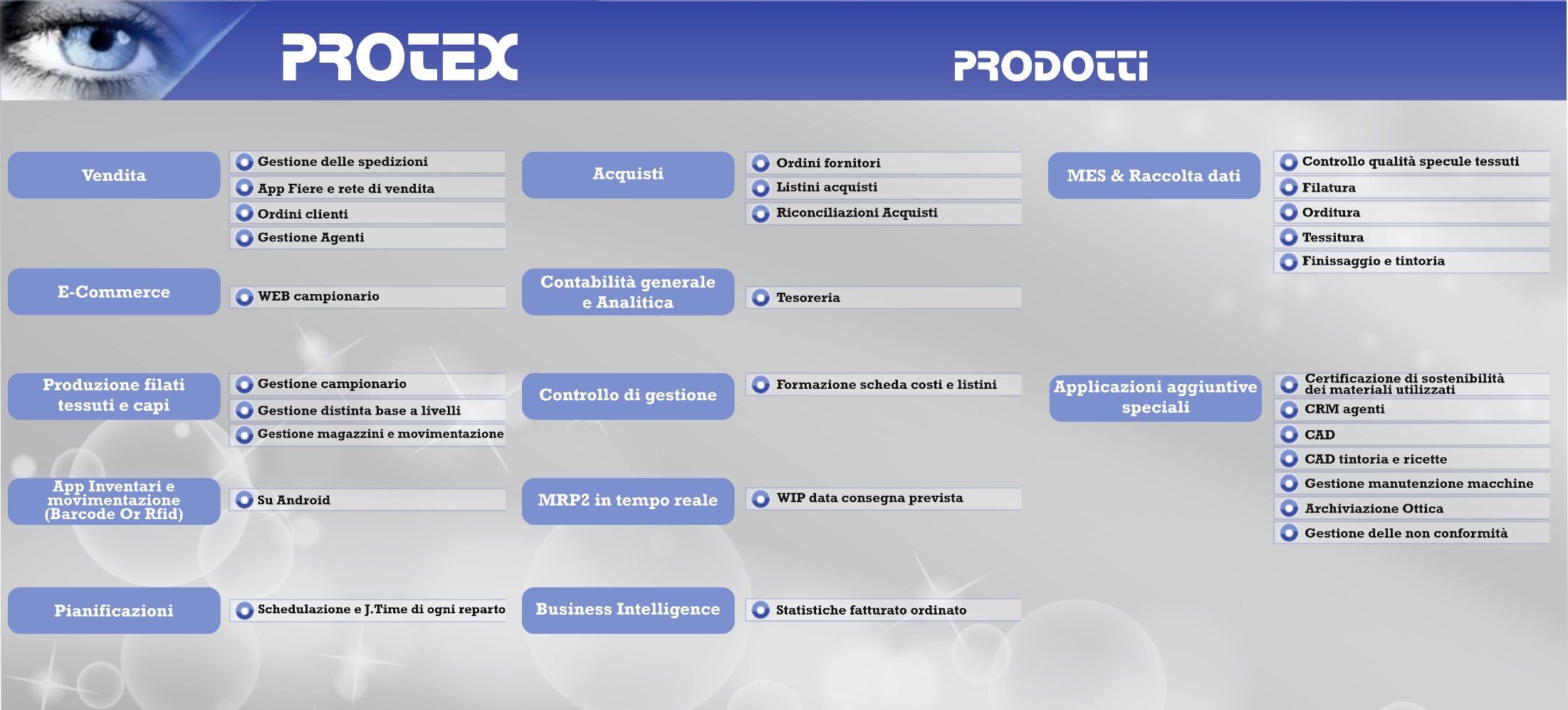 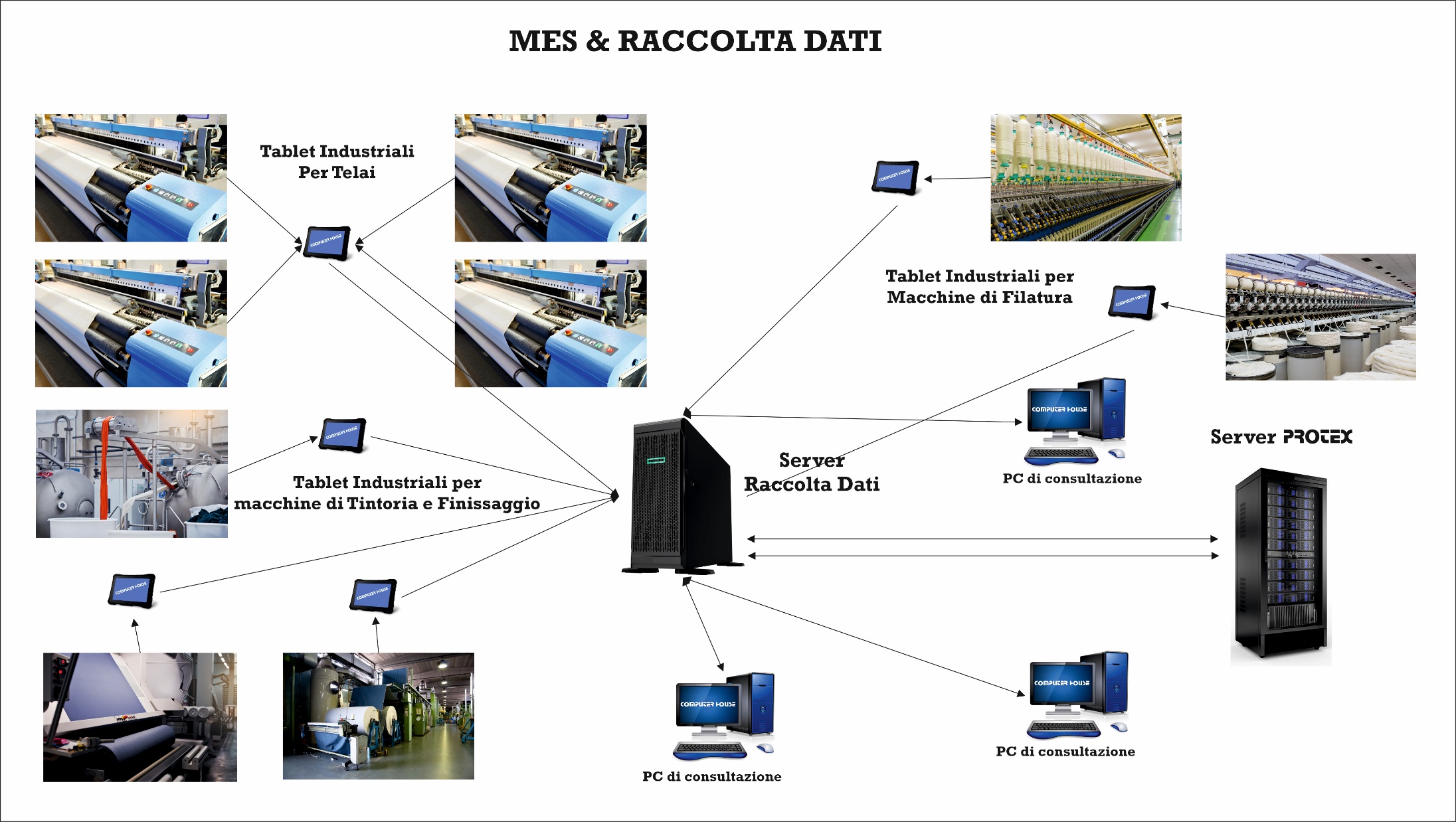 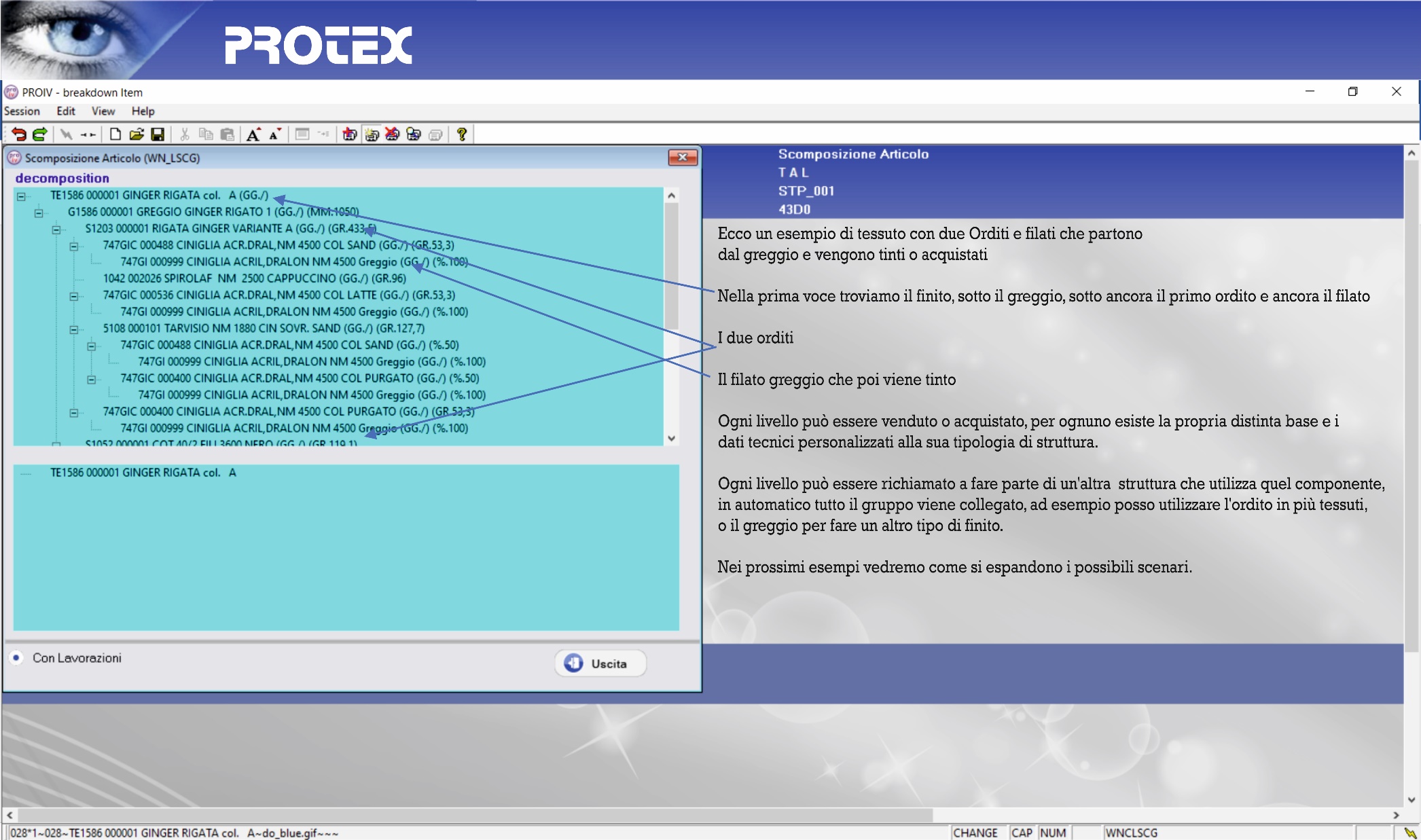 Scomposizione Articolo
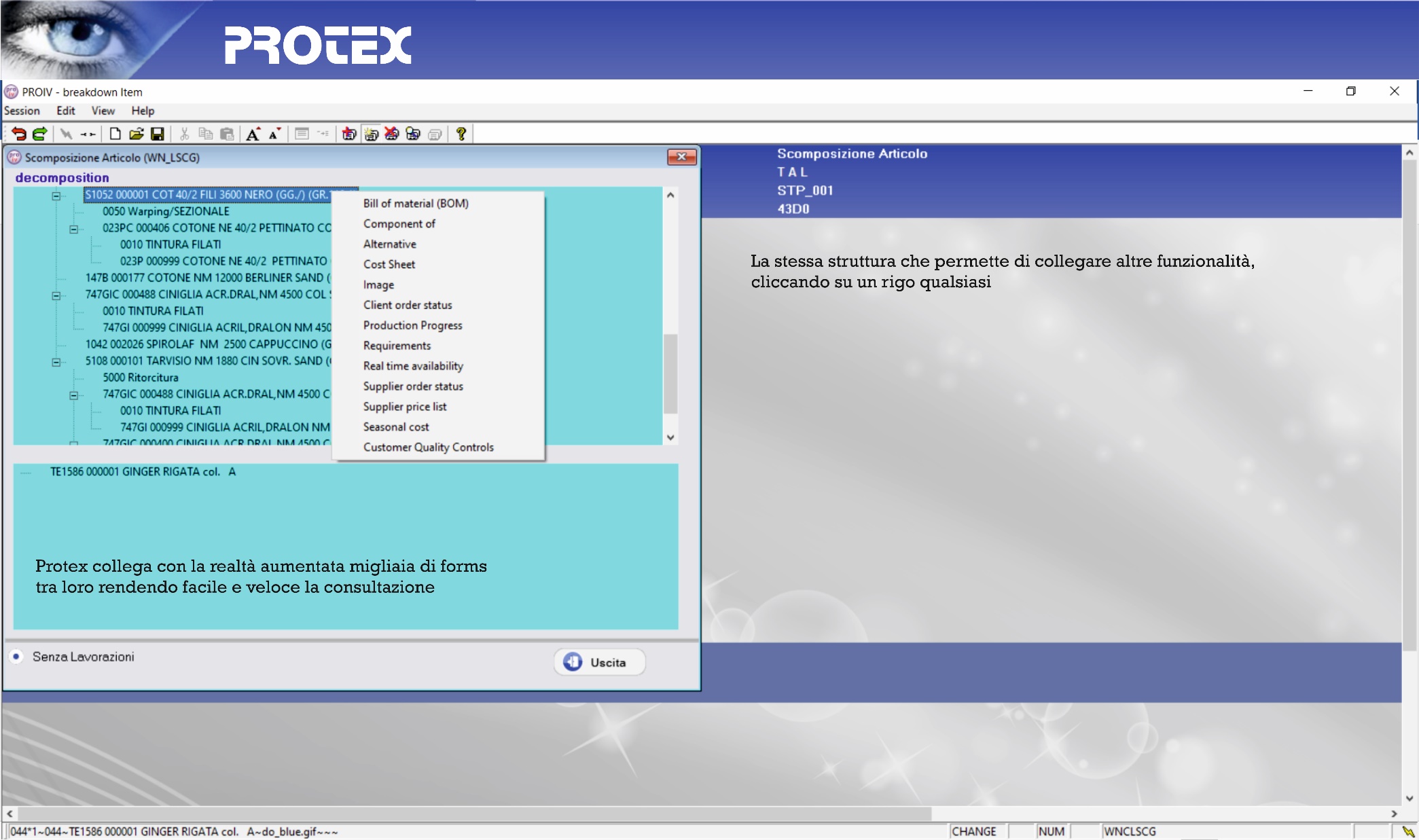 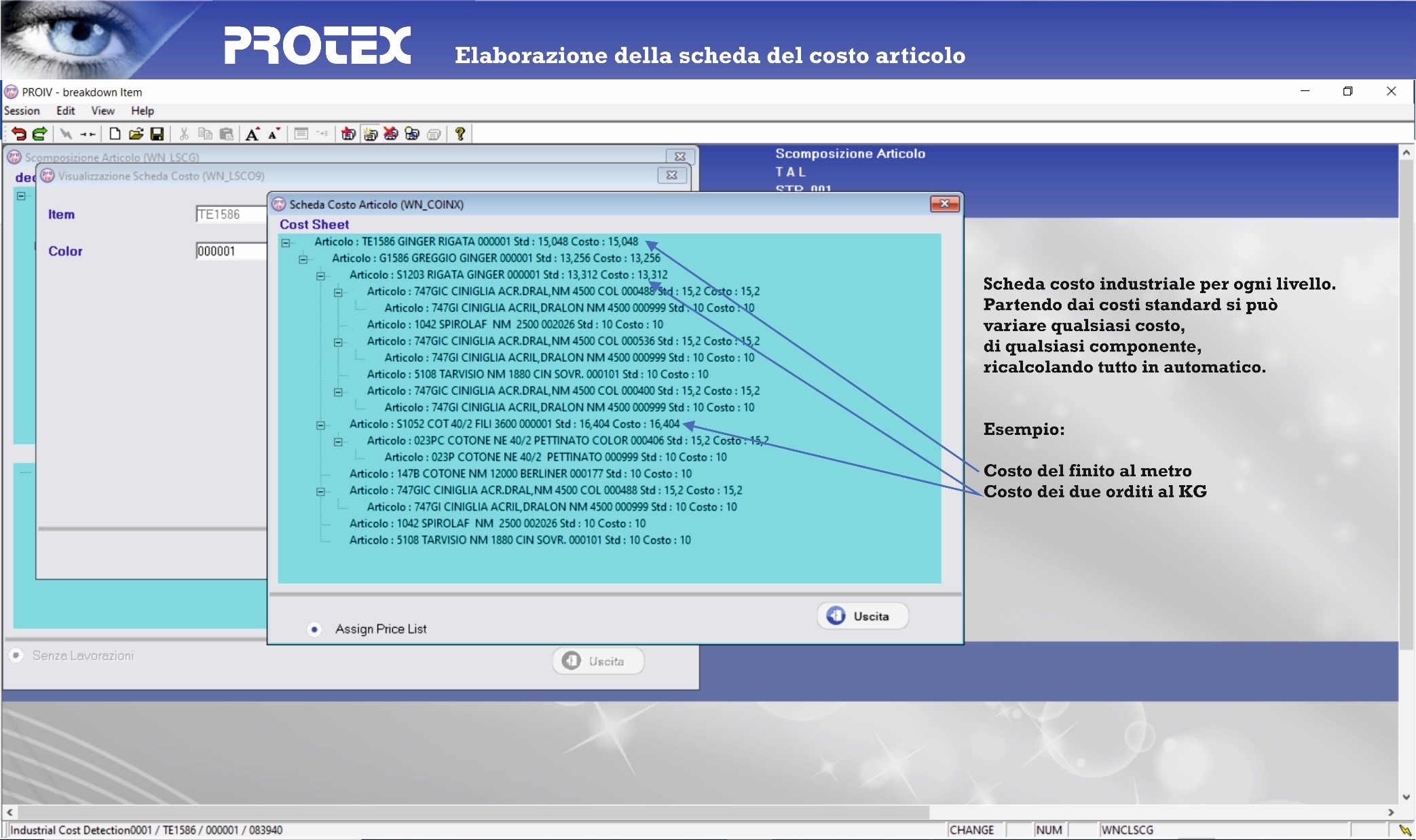 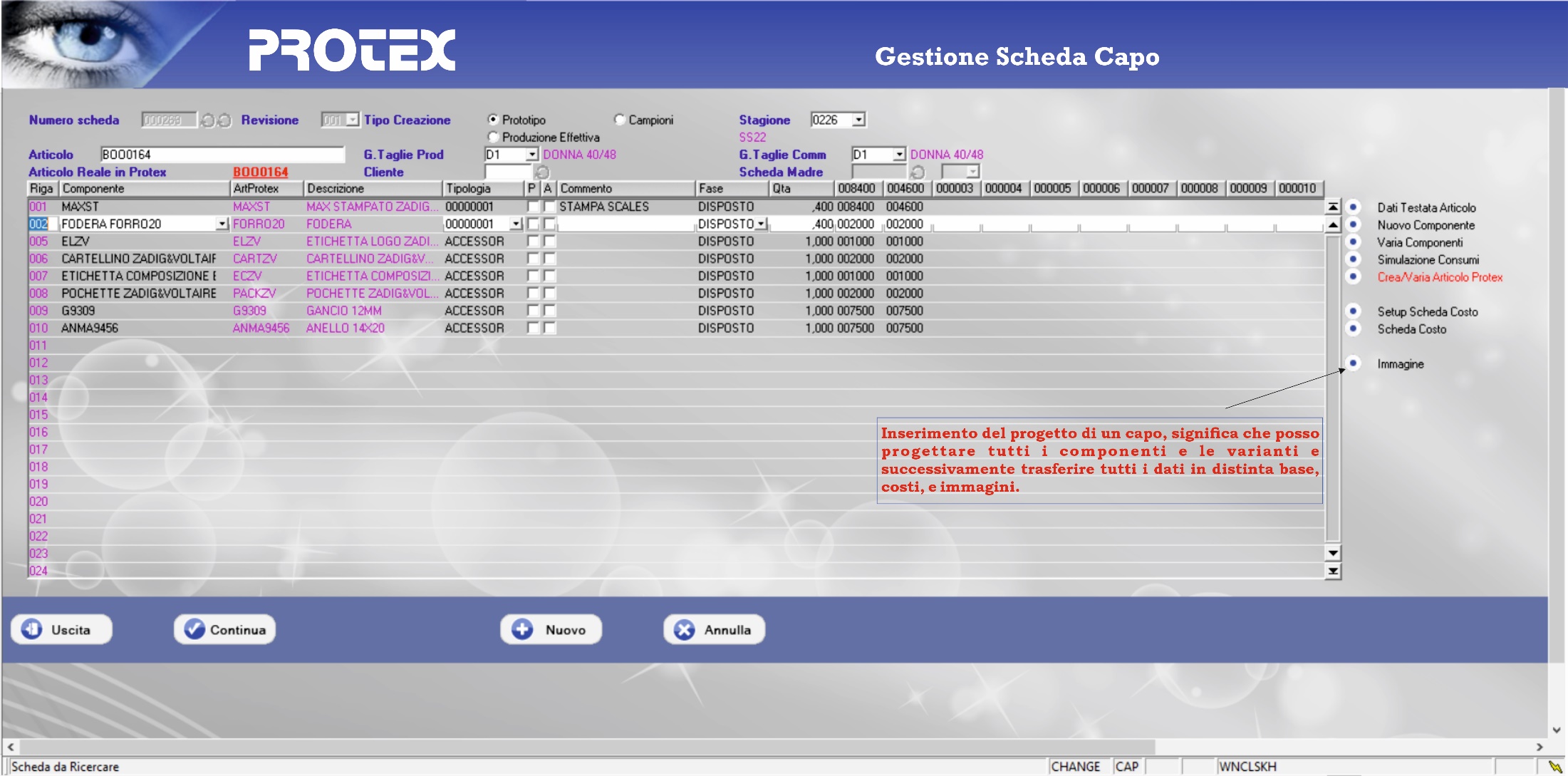 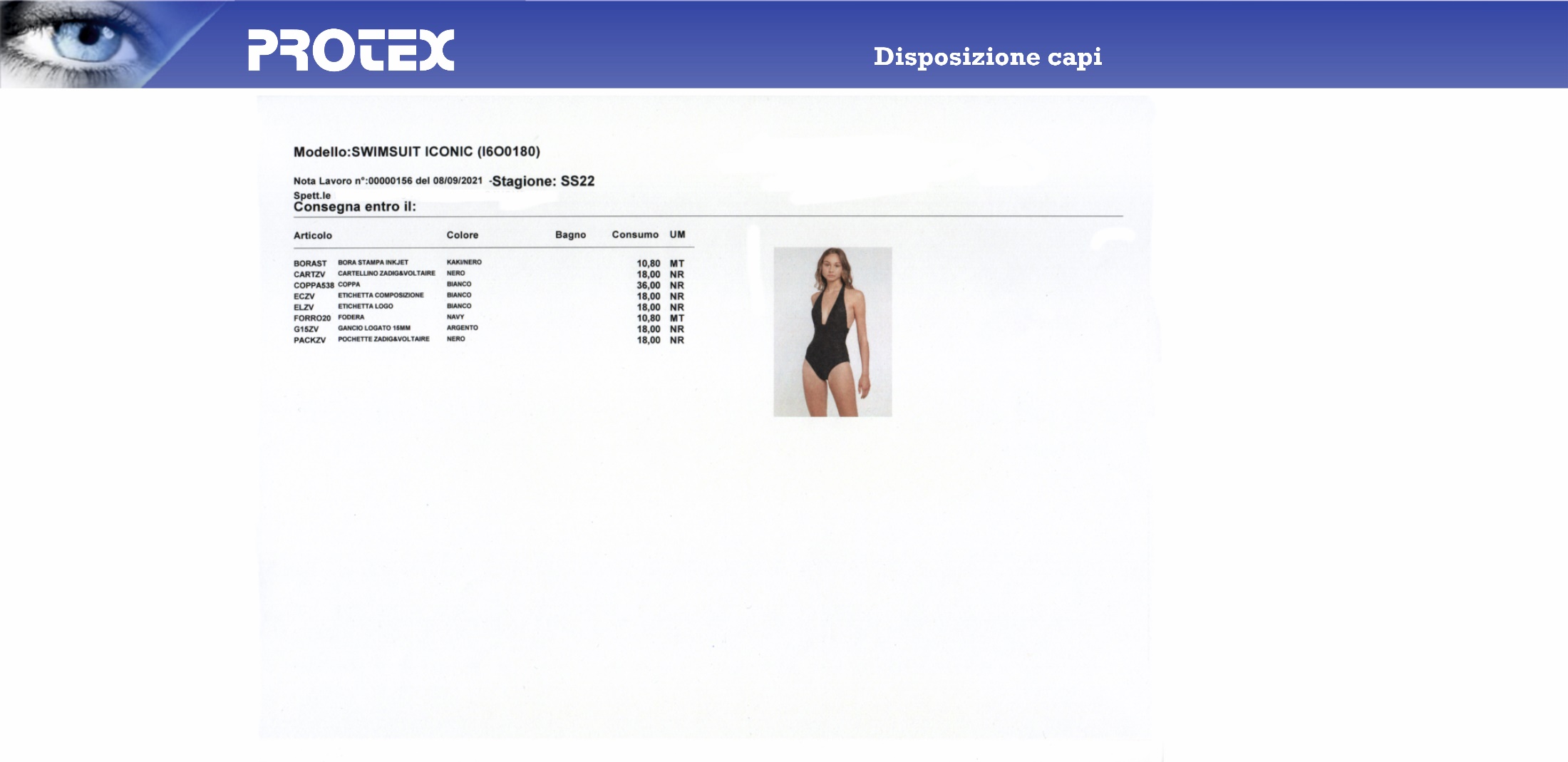 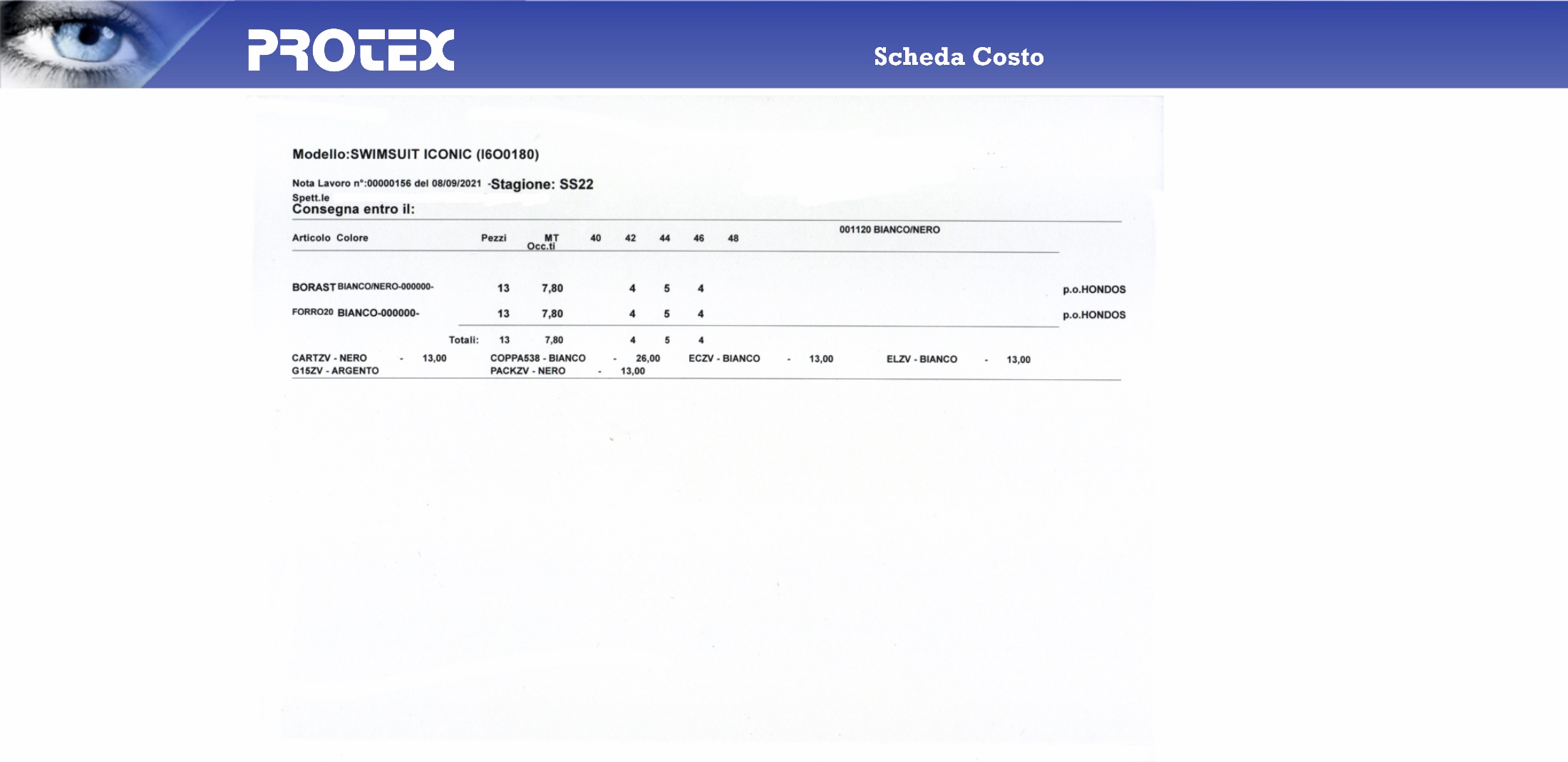 Diagramma di Gantt
La nostra soluzione produce un piano di produzione basato su euristica e algoritmi di intelligenza artificiale, rispettando i vincoli e le regole del reparto aziendale, ottimizzando la produzione e riducendo al minimo parametri strategici come, ad esempio, il ritardo di consegna, il tempo di attrezzaggio della macchina e l'inventario delle scorte di materie prime.
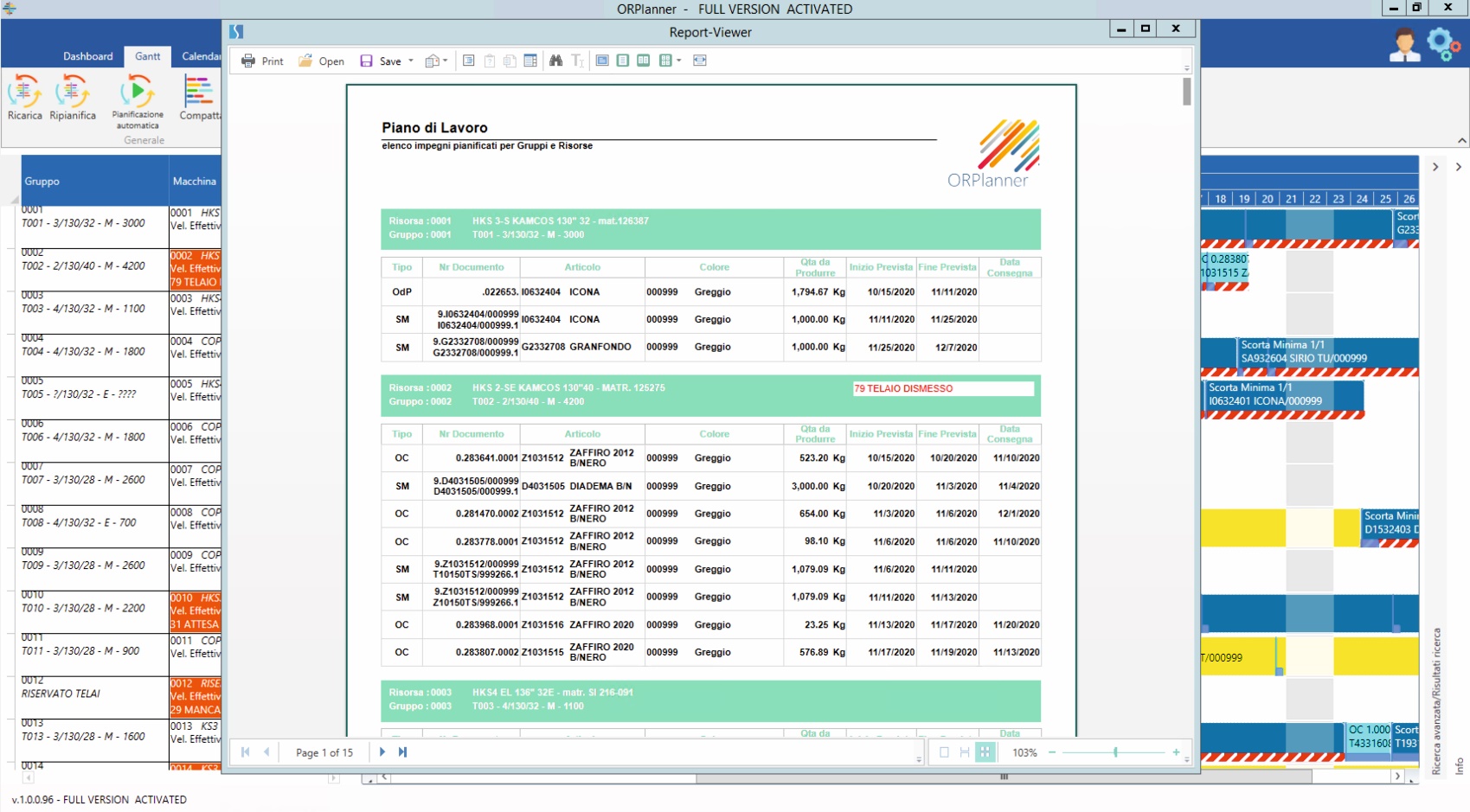 Just-in-Time
La nostra soluzione può simulare il piano di produzione con scorte di magazzino infinite, l'utente può prevedere quando finirà le scorte ed anticipare l'approvvigionamento di semilavorati o l'acquisto di materie prime dai fornitori.
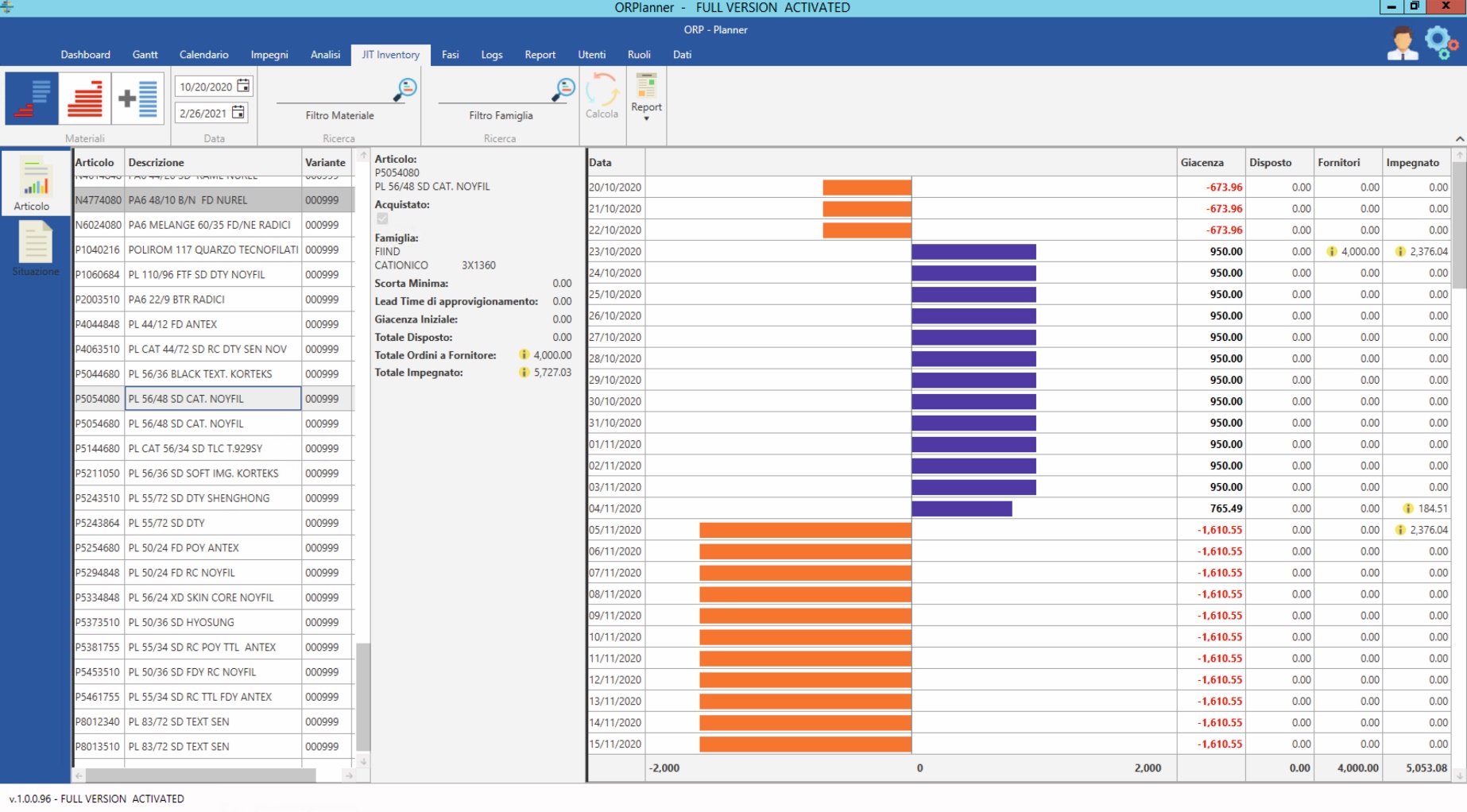 Un sacco di strumenti per aiutarti
La nostra soluzione può anche fornire report e statistiche sui piani di produzione, avvisare l'utente quando si verificano alcuni eventi (ad esempio quando un lavoro andrà in ritardo) e dare suggerimenti e suggerimenti per ottimizzare il piano di produzione.
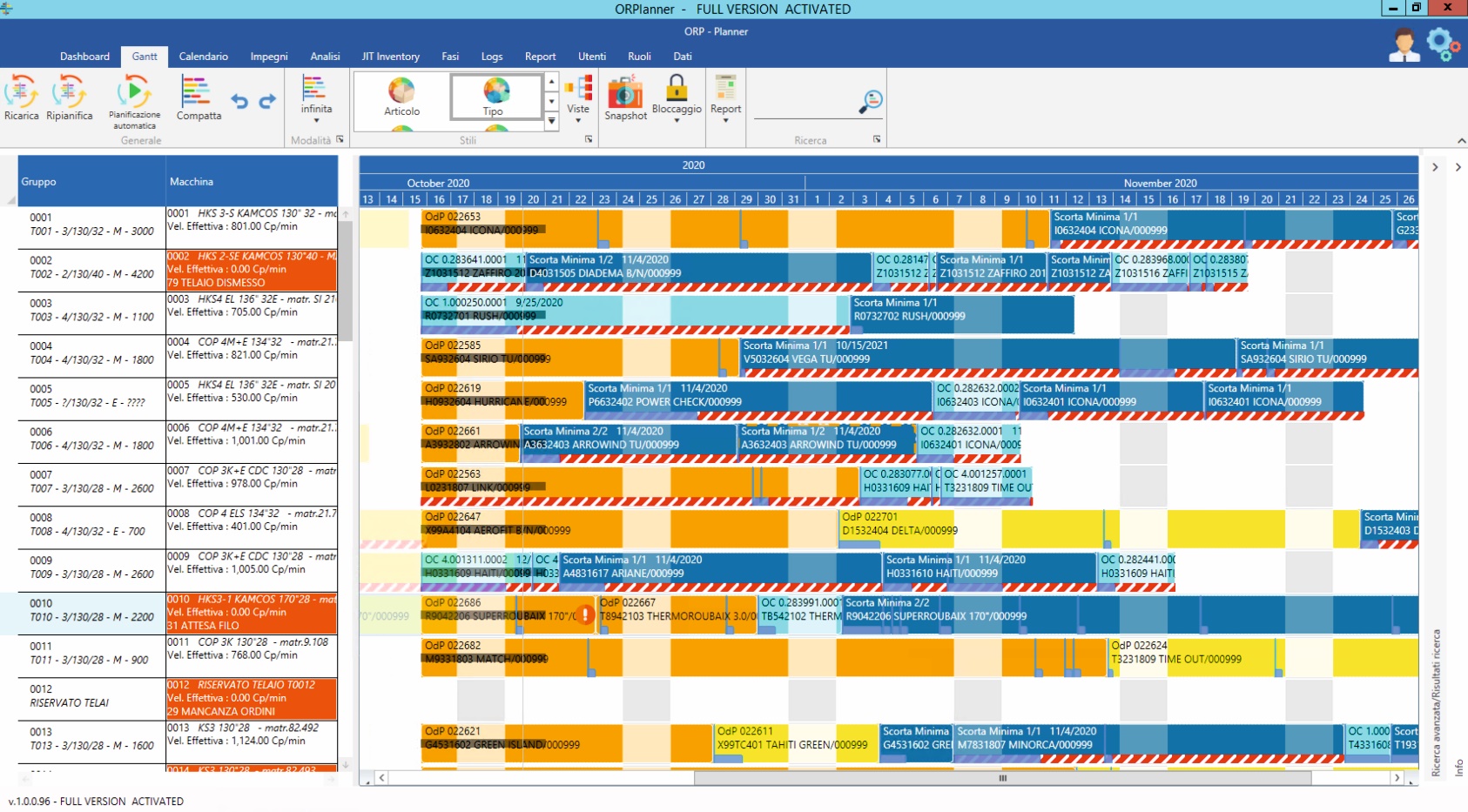 PROTEX SCM

ProtexSCM è la soluzione pensata per la rete vendita:

E’ possibile, tramite il proprio  device, disporre delle funzionalità di un SCM/CRM (anche offline)

Presa in carico ordini  e invio di questi direttamente alla casa madre con invioper email del ordine in pdf

Consultazione listini

Consultazione disponibilità

Consultazione anagrafiche clienti e relativa situazione (partite aperte, ordini in corso)

Consultazione statistiche 

La nostra soluzione permette di lavorare anche offline in modo snello, sia su Tablet che Smartphone, sia su iOS che su Android che sul un qualsiasi computer con Windows
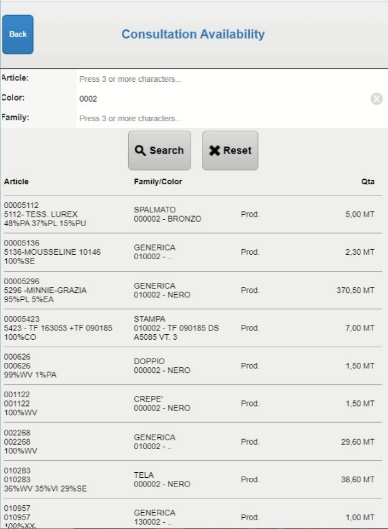 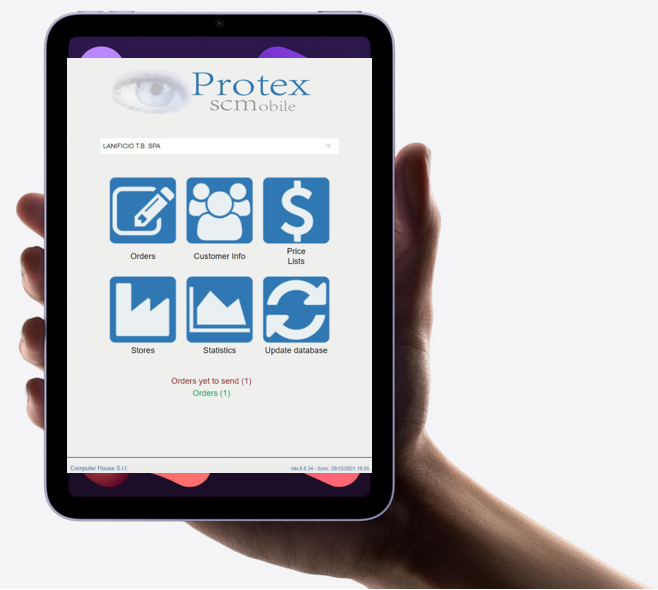 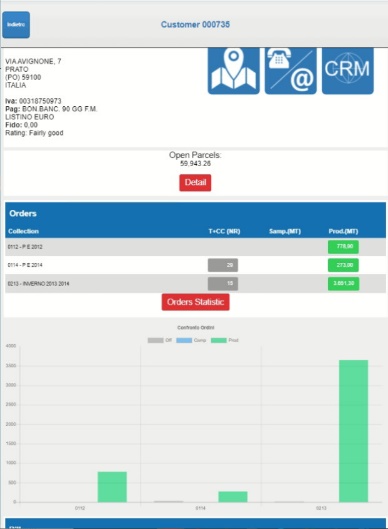 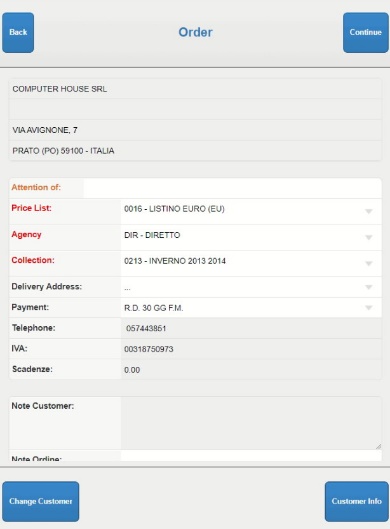 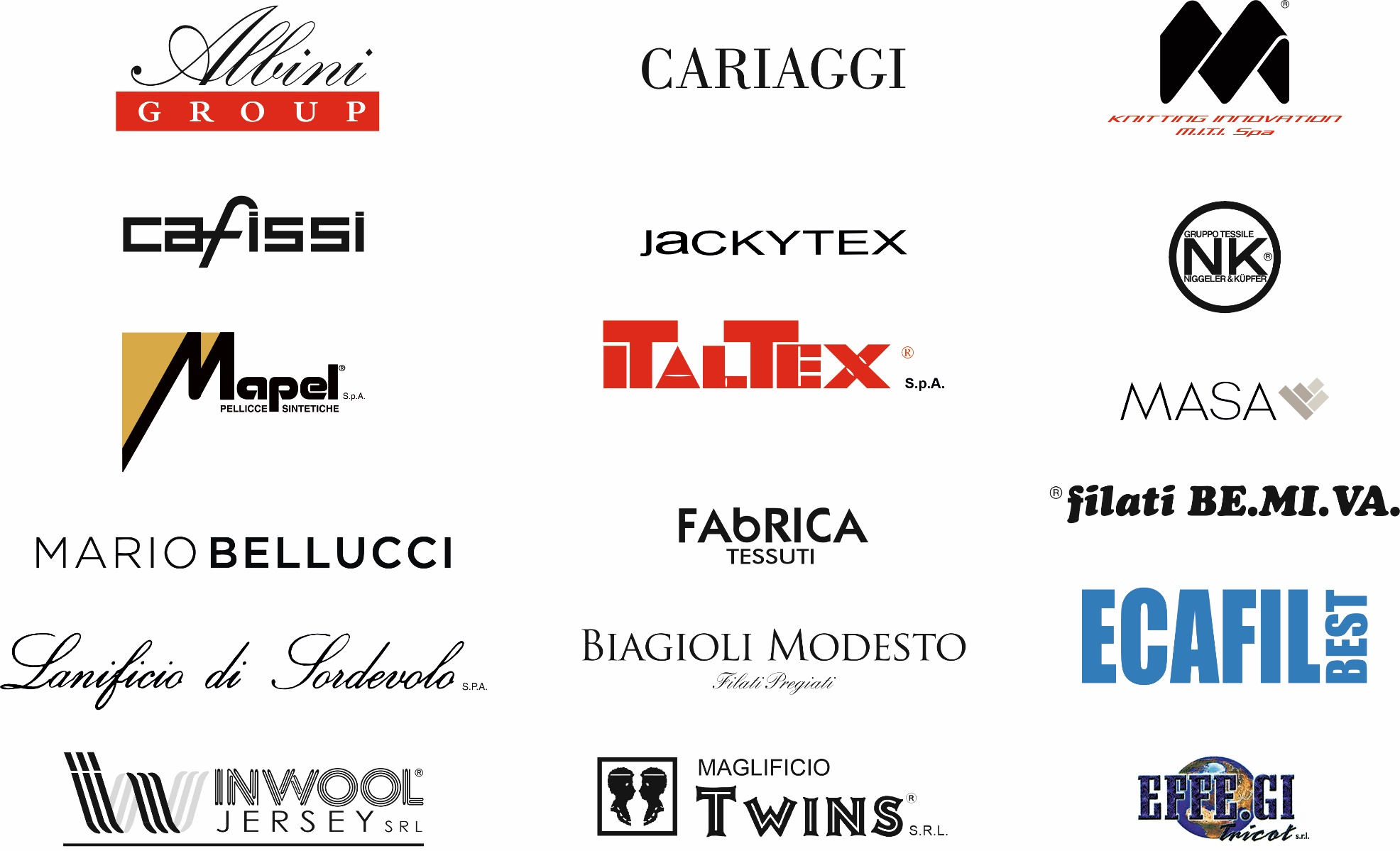